Women, Music, CultureChapter 14
Instrumental to Jazz:The Forgotten Role of Women
Chapter Focus
Roots of Jazz
One example of a jazz precursor that involved women: rhythms from antebellum-period singing games and dances. Left, a 1935 photo of a singing game from the Lomax Collection at the Library of Congress
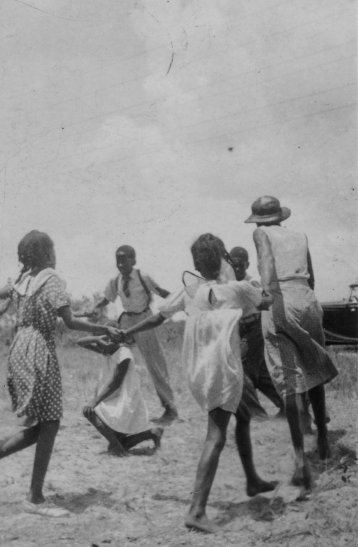 The juba was a dance adapted from West Africa. Rhythms related to juba’s body movements and rhythmic patting can be seen and heard in ragtime pieces such as this example by May Aufderheide.
The “stomping” juba rhythm is found in the left-hand part, while the right-hand part represents syncopated fiddle and banjo melodies
Commercial ragtime was transformed into a piano-based genre.  As such, many women were involved as performers and composers.
In America, women comprised the majority of pianists during the ragtime era
It is not surprising that they wrote and performed rags
A well-worn copy of Adaline Shepherd’s “Pickles and Peppers” Rag
There were over 400 women rag composers,  but their  identity was often masked with pseudonyms and initials.  In this ad, composer Louise Gustin is addressed as L. V. Gustin, and was probably assumed to be male.
The connection between women, piano, and jazz continued as new jazz forms emerged. Mary Lou Williams (1910-1981) became the piano “superstar” of  jazz historiography, often listed as the lone woman instrumentalist among groups of men.
In truth, significant numbers of women were involved. Shown here is German jazz pianist Jutta Hipp.
Other Instrumentalists
Melba liston (left) and clora Bryant (right) both described having to go above and beyond to “prove themselves” in the jazz world, despite their notable skill
Hundreds of all-women bands existed prior to 1950
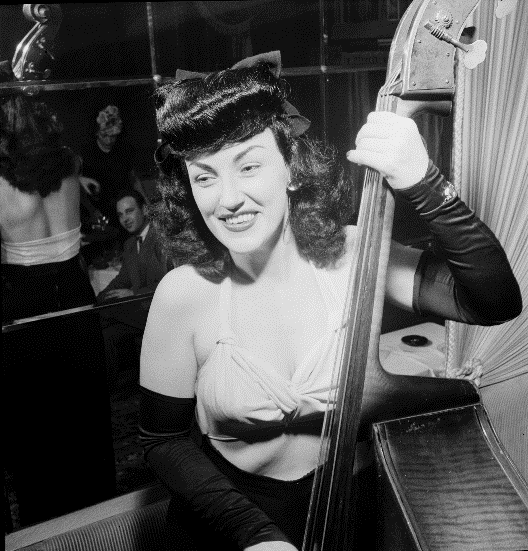 Women in gender-segregated groups usually had to maintain a glamorous stage presence. High-heeled shoes, revealing clothing, and lipstick were required, often creating performance complications. Shown here is Vivien Garry.
Composer/Arrangers
The roots of gender segregation in jazz are still somewhat evident today. Jazz is a “gigging” culture, with informal invitations to participate.   Women have made great strides breaking into the system, but some still prefer the all-women model.
Voluntary Segregation
Groups like DIVA, led by drummer Sherrie Maricle, have experienced commercial success both with standards and by featuring charts written and arranged by women.
Summary